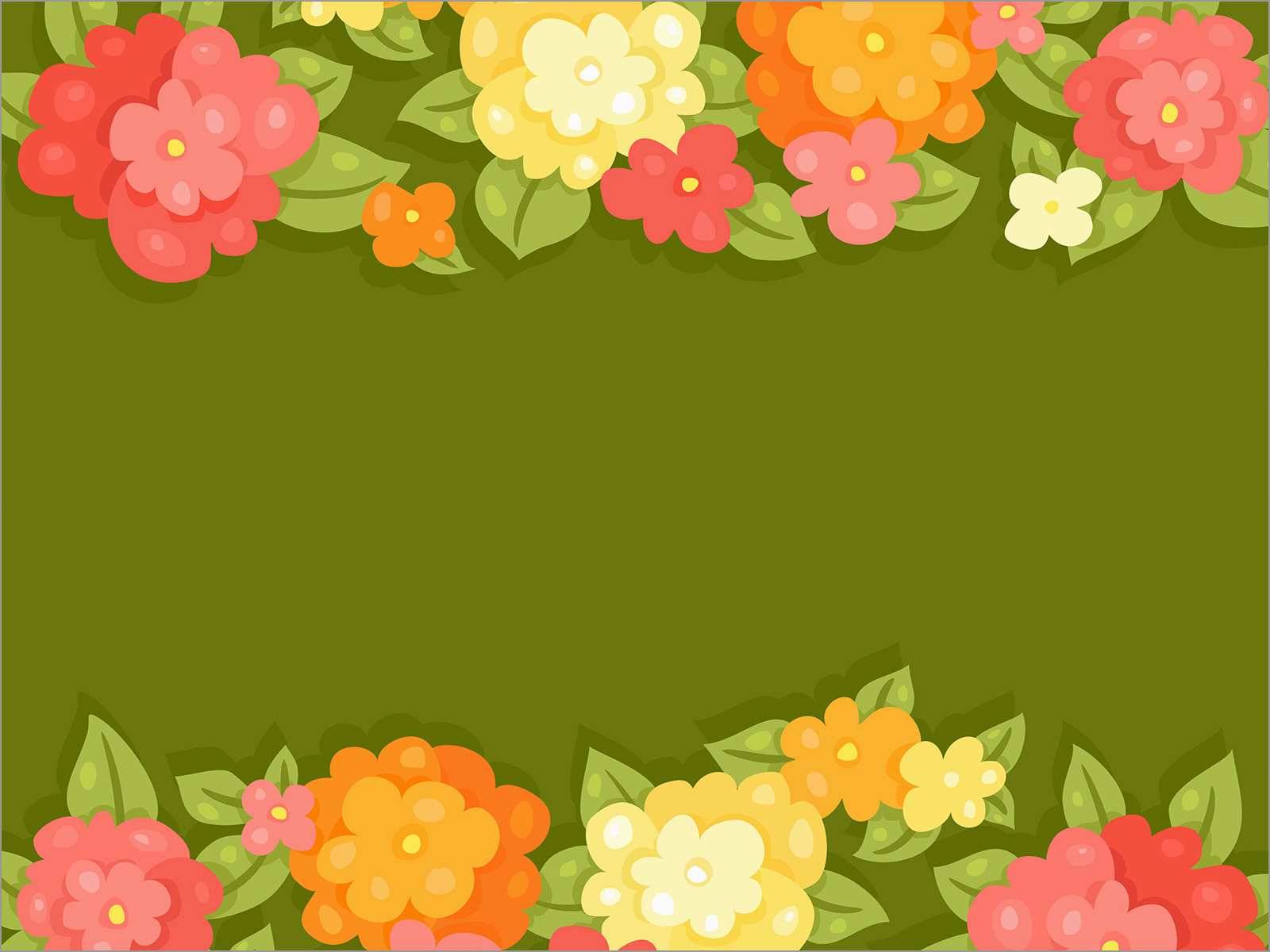 Korene rastlín
5. 5. 2020 16:57
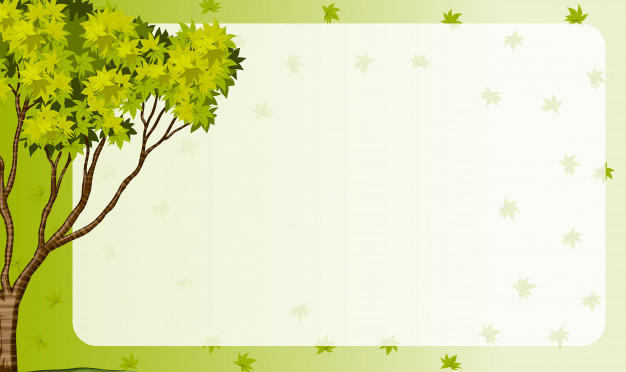 Zopakujme si!
5. 5. 2020 16:57
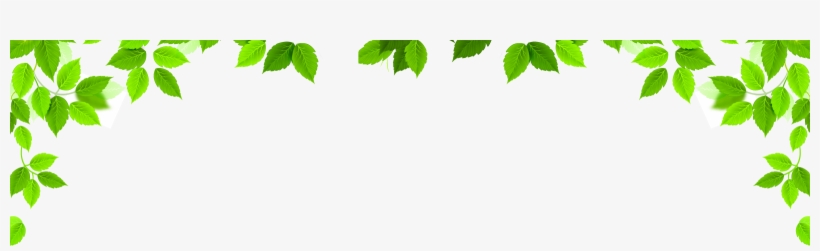 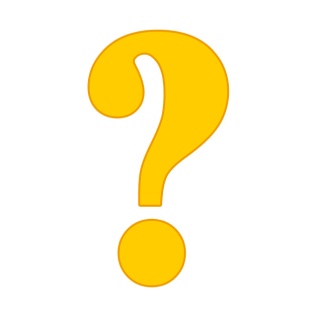 VYMENUJ ČASTI RASTLINY.
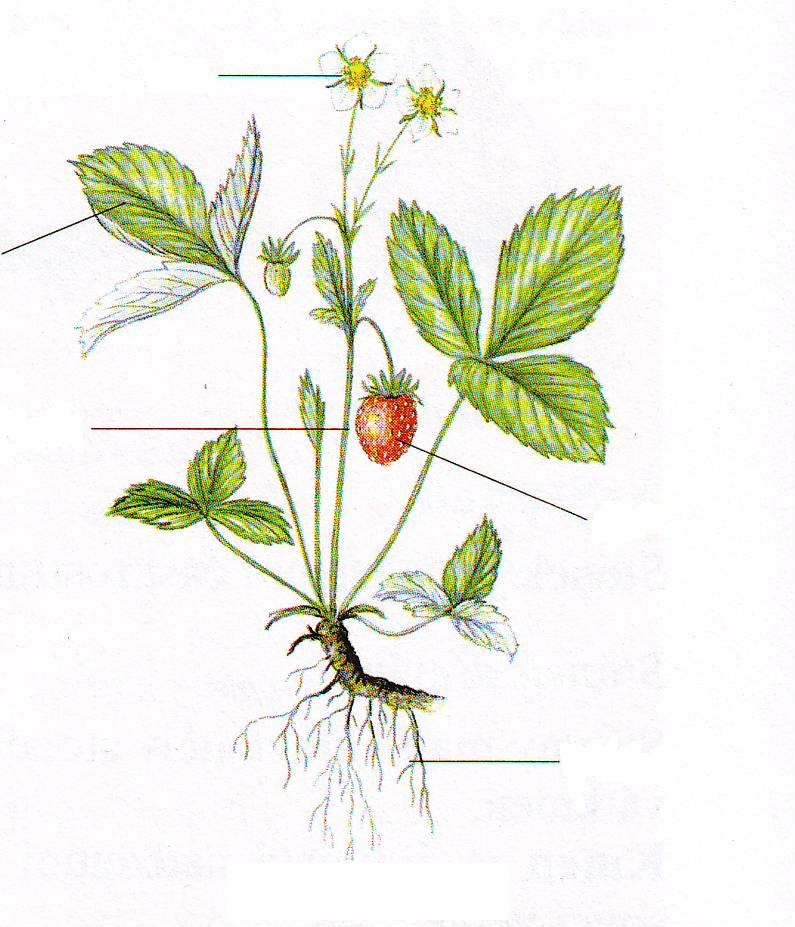 PLOD
KVET
LIST
STONKA
KOREŇ
5. 5. 2020 16:57
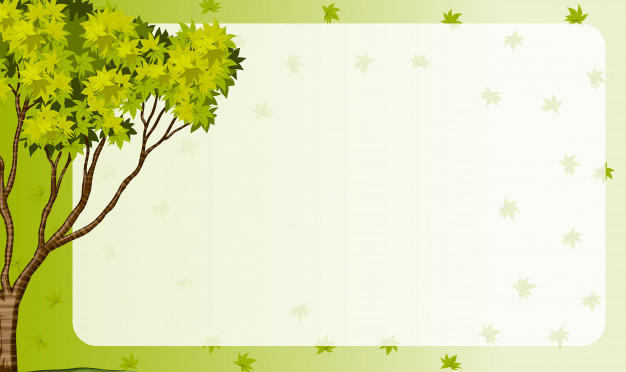 Dnes budeme učiť 
o jednej základnej časti rastliny, a to 
o koreni. 
Čo si myslíte, prečo sú podľa vás
korene rastlín dôležité?
5. 5. 2020 16:57
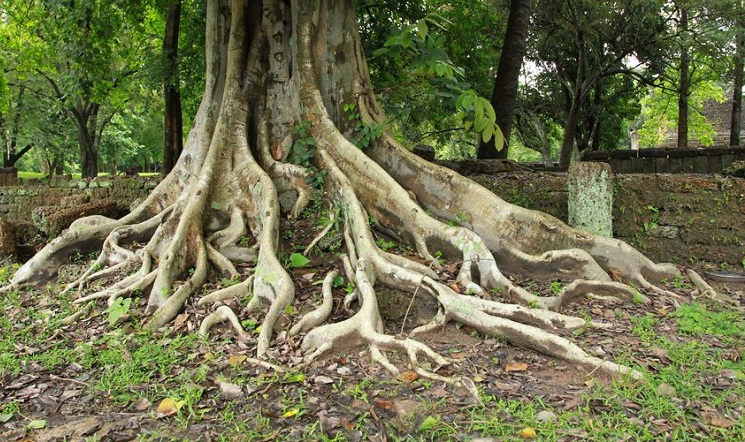 5. 5. 2020 16:57
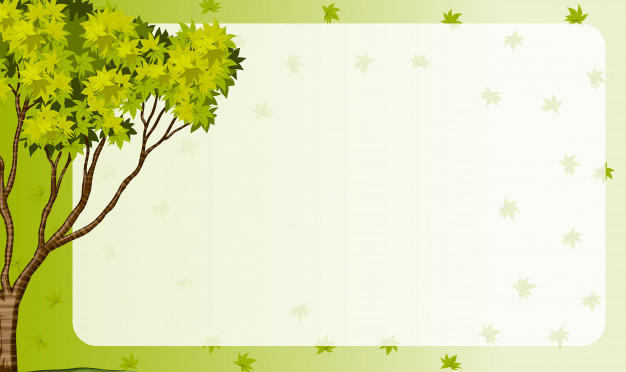 Porozprávam vám príbeh 		    princeznej Jasmínky a 			   princa Daniela:
		Jedného krásneho slnečného 	 dňa sa prechádzala princezná 	Jasmínka s Danielom po   	kráľovskej záhrade. Spoločne obdivovali všetky krásne rastliny,
ktoré v nej rástli. Pomaly prešli                k záhonu ruží.
5. 5. 2020 16:57
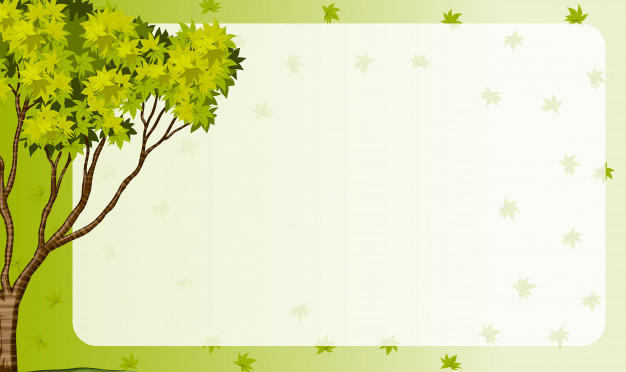 Danko prekvapene skríkol:
		    „To sa asi nebude páčiť 			  mamičke, keď vykopeme jej 	      milované ruže!“ vyhlásil
	Daniel.
	Princezná mu rýchlo vysvetlila, 	že nebudú vykopávať žiadne korene ruží a že sa to tak len hovorí, keď chce niekto vyriešiť nejakú záhadu.
5. 5. 2020 16:57
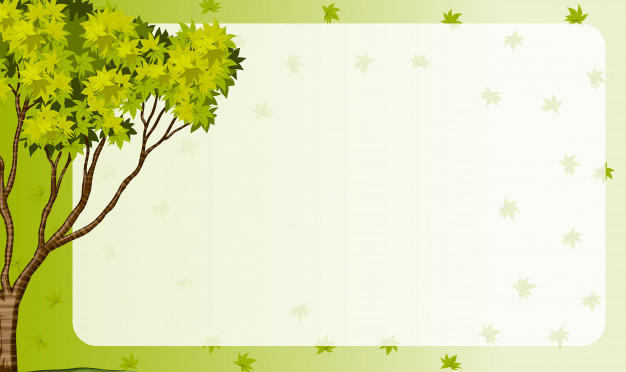 Potom sa popozerala po 			    celom záhone a vyhlásila, 			že ona už asi tuší, čo 			spôsobilo, že ruže zvädli.

	Čo si myslíte, deti, prečo asi 	mohli ruže zvädnúť?
Aké živočíchy žijú v pôde?
Mohol krtko narušiť korene?
5. 5. 2020 16:57
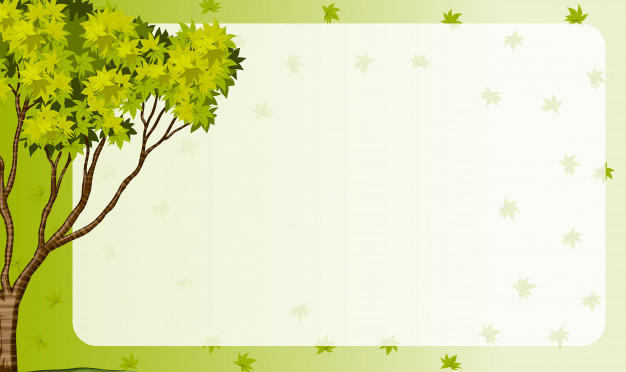 Čo znamená, keď sa povie:
		    Tomu musím prísť na 			   koreň.
Prísť na podstatu veci.
Mať zdravý koreň.
Mať pevné zdravie.
To je koreň všetkého zla.
Podstata, príčina zla.
5. 5. 2020 16:58
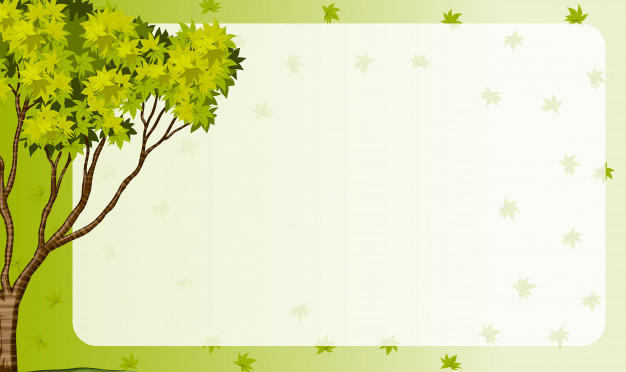 Čo znamená, keď sa povie:
		    To má hlboké, hlbšie 			   korene			.
Má to vážnu príčinu.
Vykynožiť, vytrhnúť niečo aj   s koreňmi.
Úplne odstrániť.
Poznáte iné významy slova KOREŇ?
Koreň nosa, koreň vlasu, koreň zuba, koreň jazyka.
5. 5. 2020 16:58
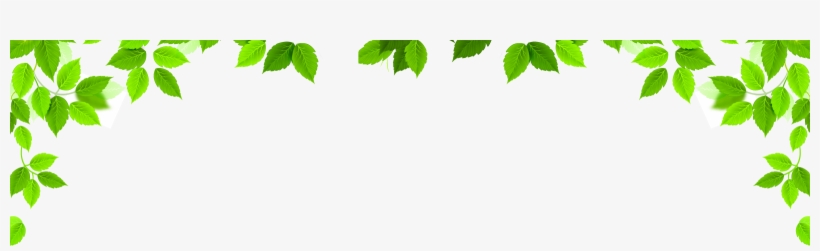 VÝZNAM KOREŇA PRE RASTLINU
Korene sú podzemnou časťou rastliny.	

Upevňujú rastlinu v  pôde.
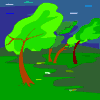 5. 5. 2020 16:58
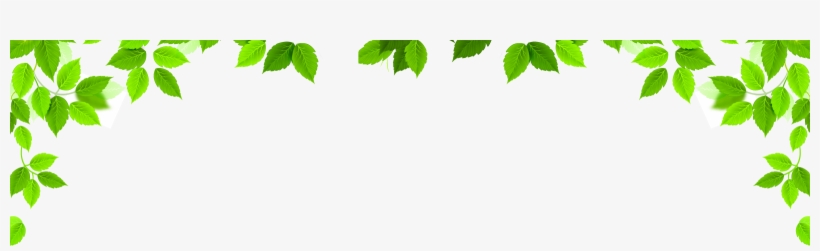 Z pôdy prijímajú vodu a živiny.

Živiny sú rôzne látky rozpustené vo vode, ktoré rastlina potrebuje pre svoju výživu.
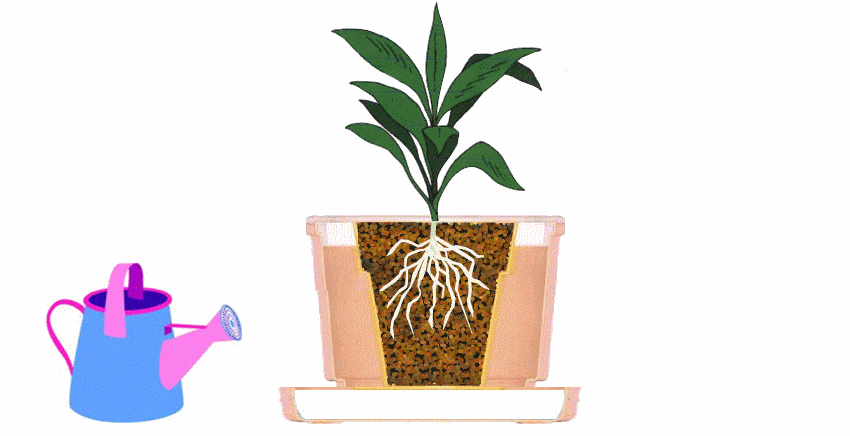 5. 5. 2020 16:58
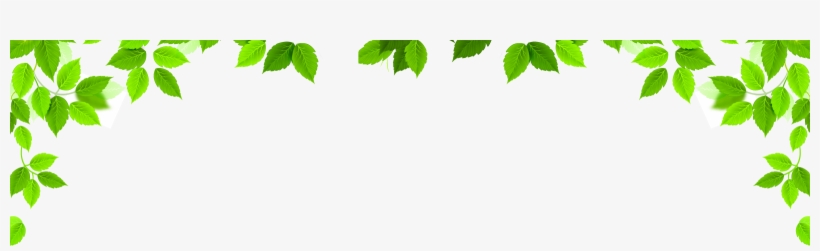 TVAR A VEĽKOSŤ  KOREŇOV
Korene majú rôzny tvar a veľkosť. Zvyčajne sú rozvetvené. Rastú rýchlejšie tým smerom, odkiaľ čakajú zdroj vody a živín. V zemi sa vyhnú každej prekážke.
5. 5. 2020 16:58
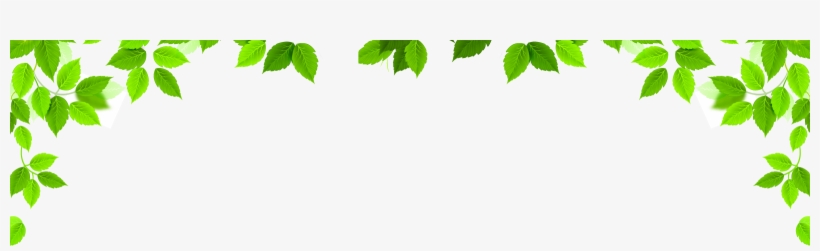 TVAR A VEĽKOSŤ  KOREŇOV
Korene bylín môžu byť:
zväzkovité
hlavné s vedľajšími korienkami
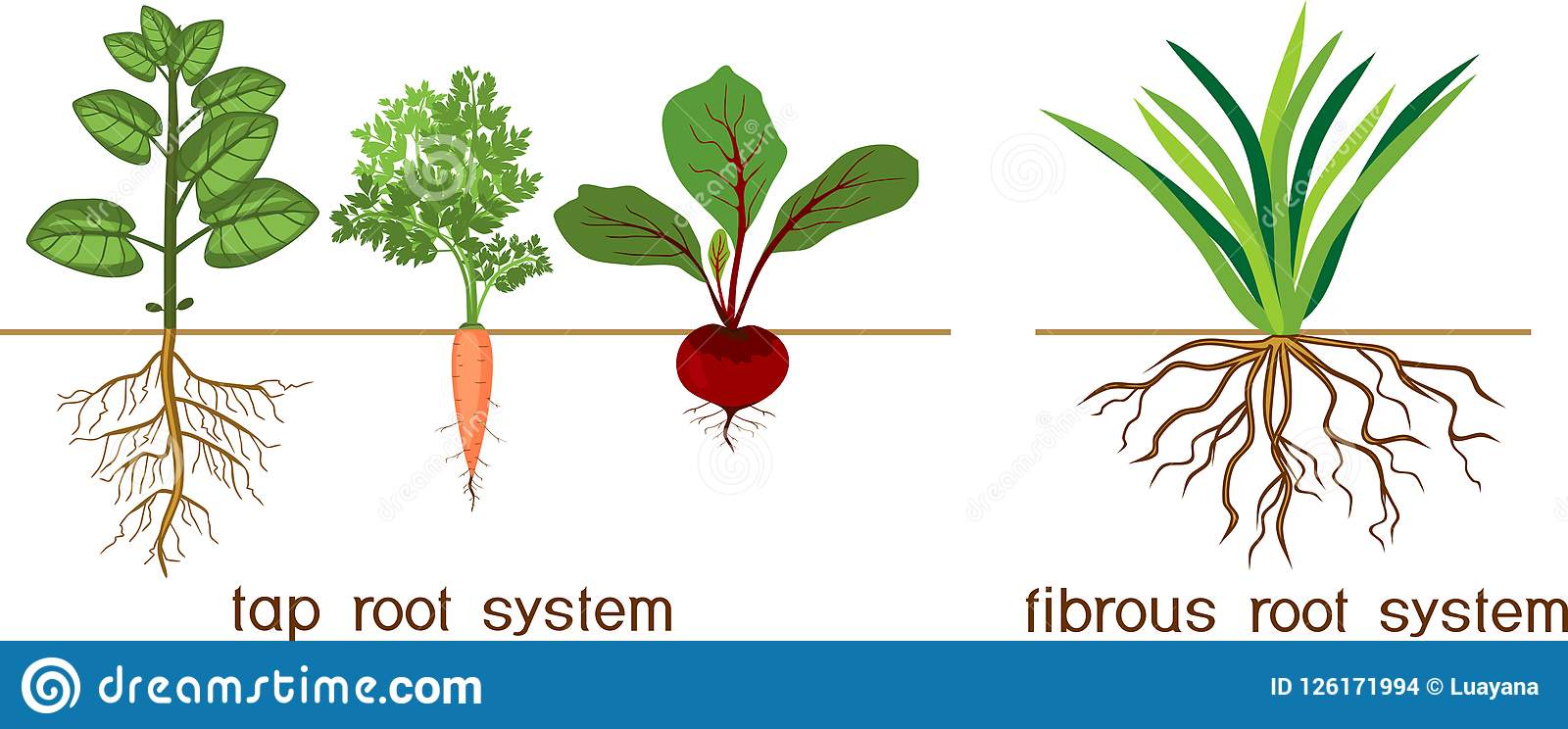 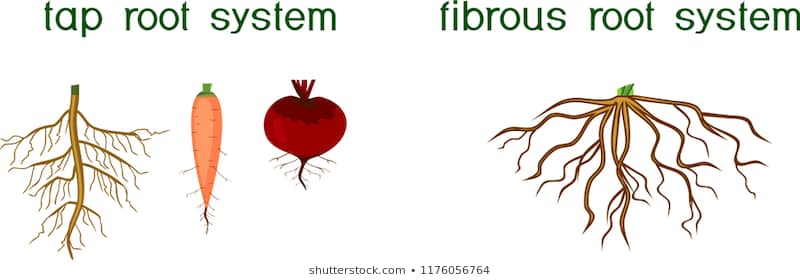 mrkva, púpava,...
obilie, tráva,...
5. 5. 2020 16:58
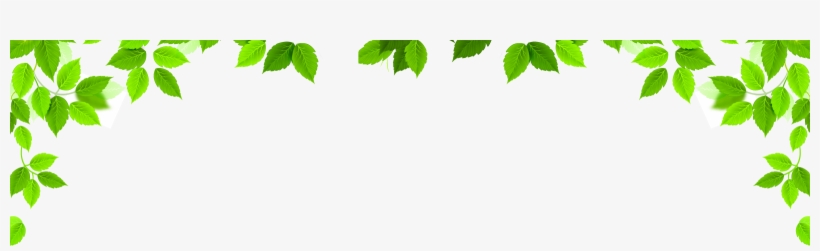 KORENE STROMOV
Korene stromov sú rozvetvené.
Korene smreku rastú plytko pod povrchom zeme.
Korene borovice rastú hlboko v zemi.
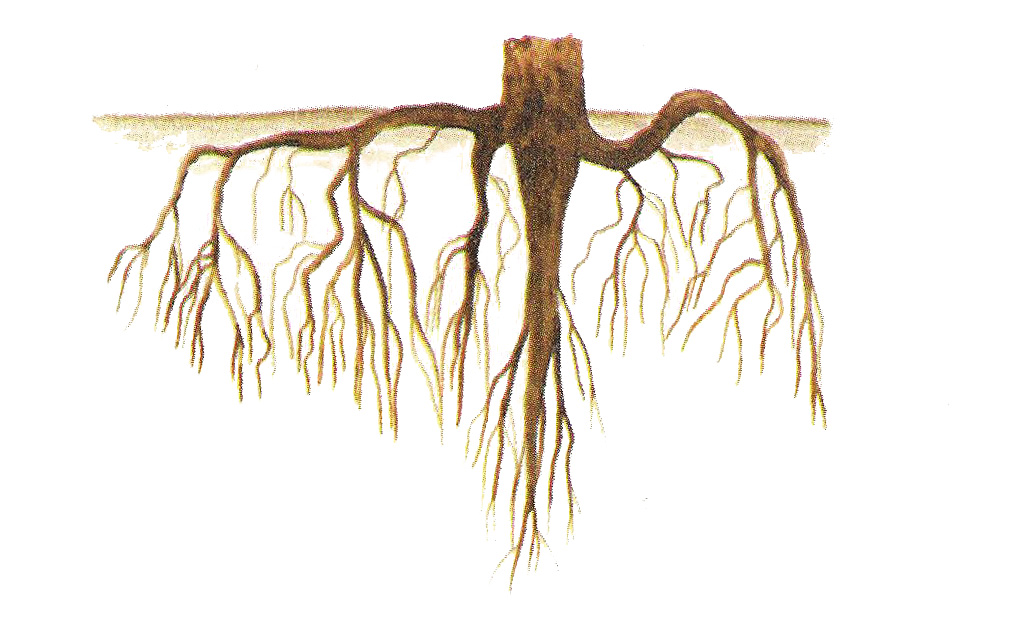 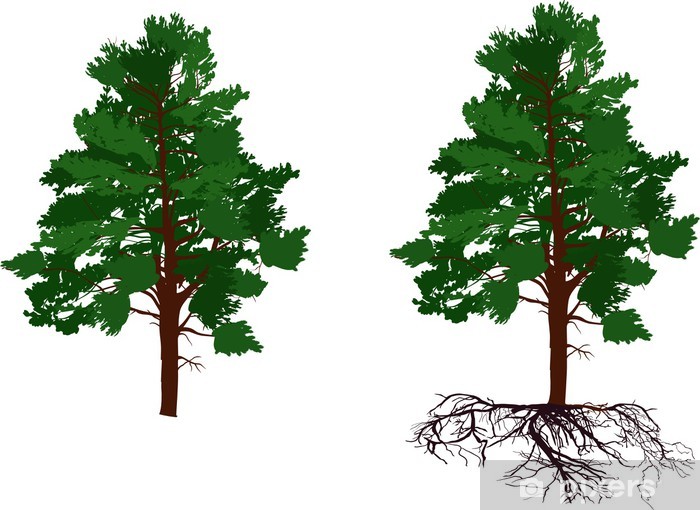 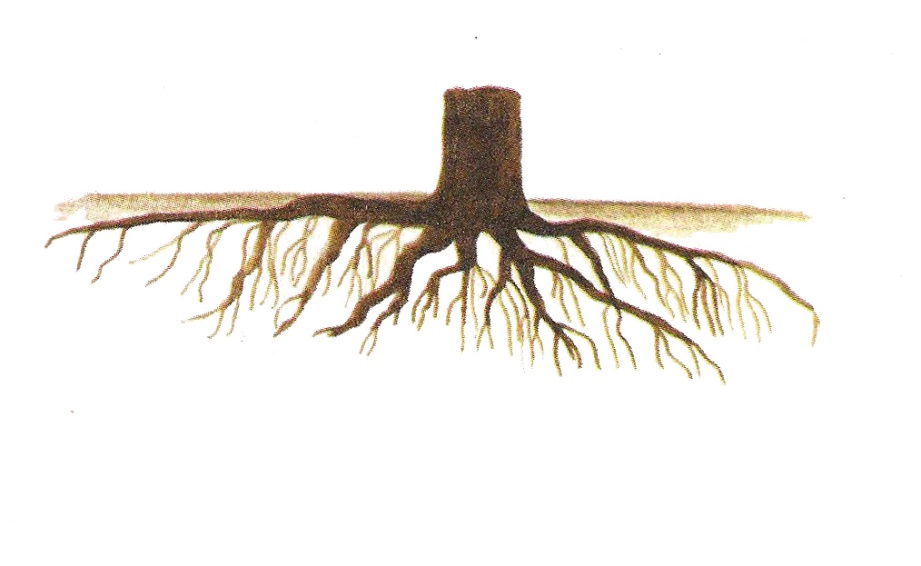 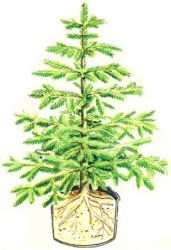 5. 5. 2020 16:58
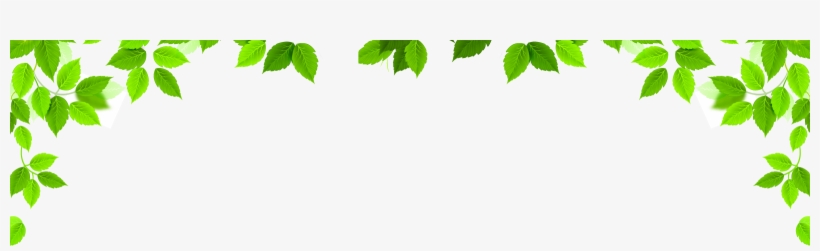 Označte korene, ktoré majú podobný tvar.
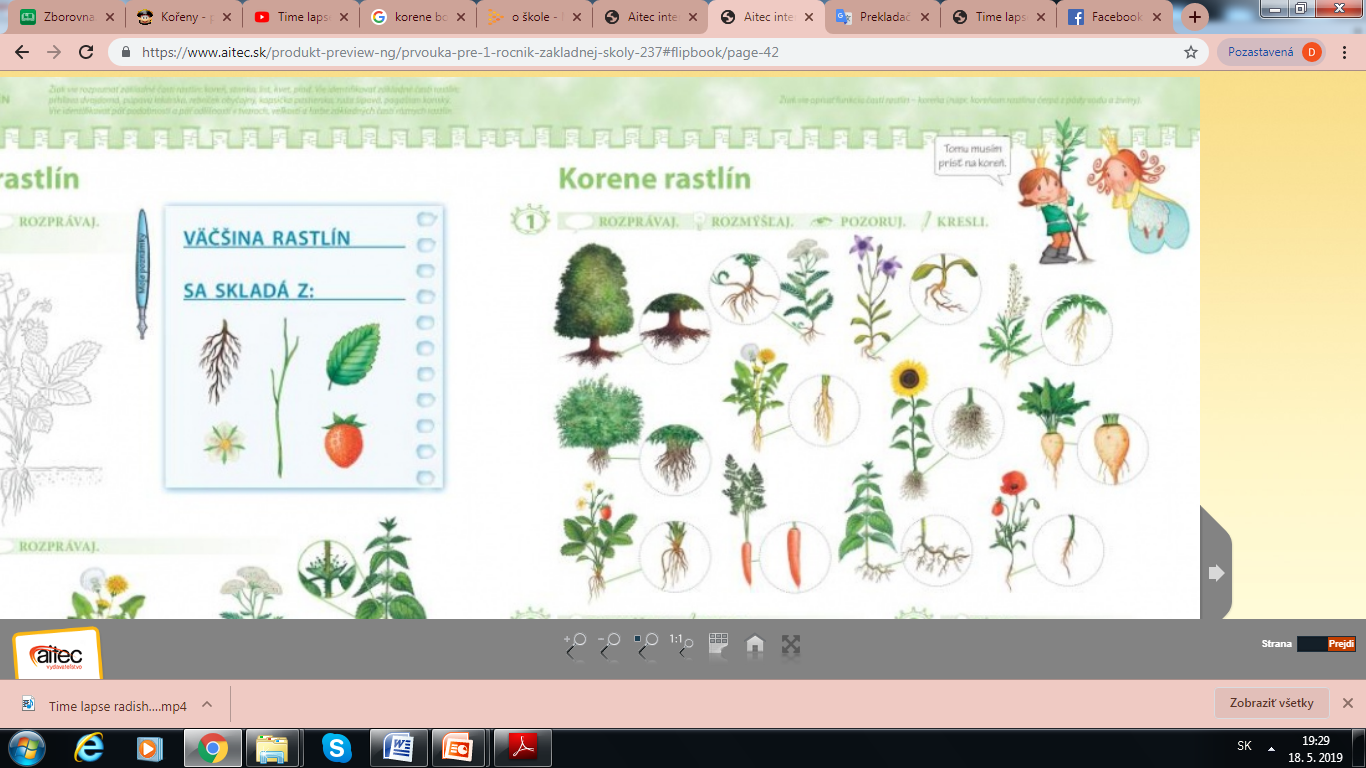 5. 5. 2020 16:59
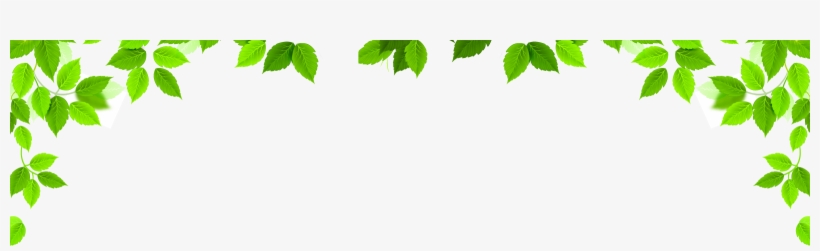 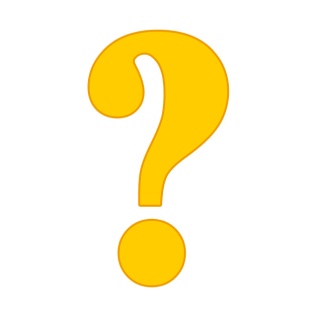 Označte dve rastliny, ktorých koreň môžeme jesť.
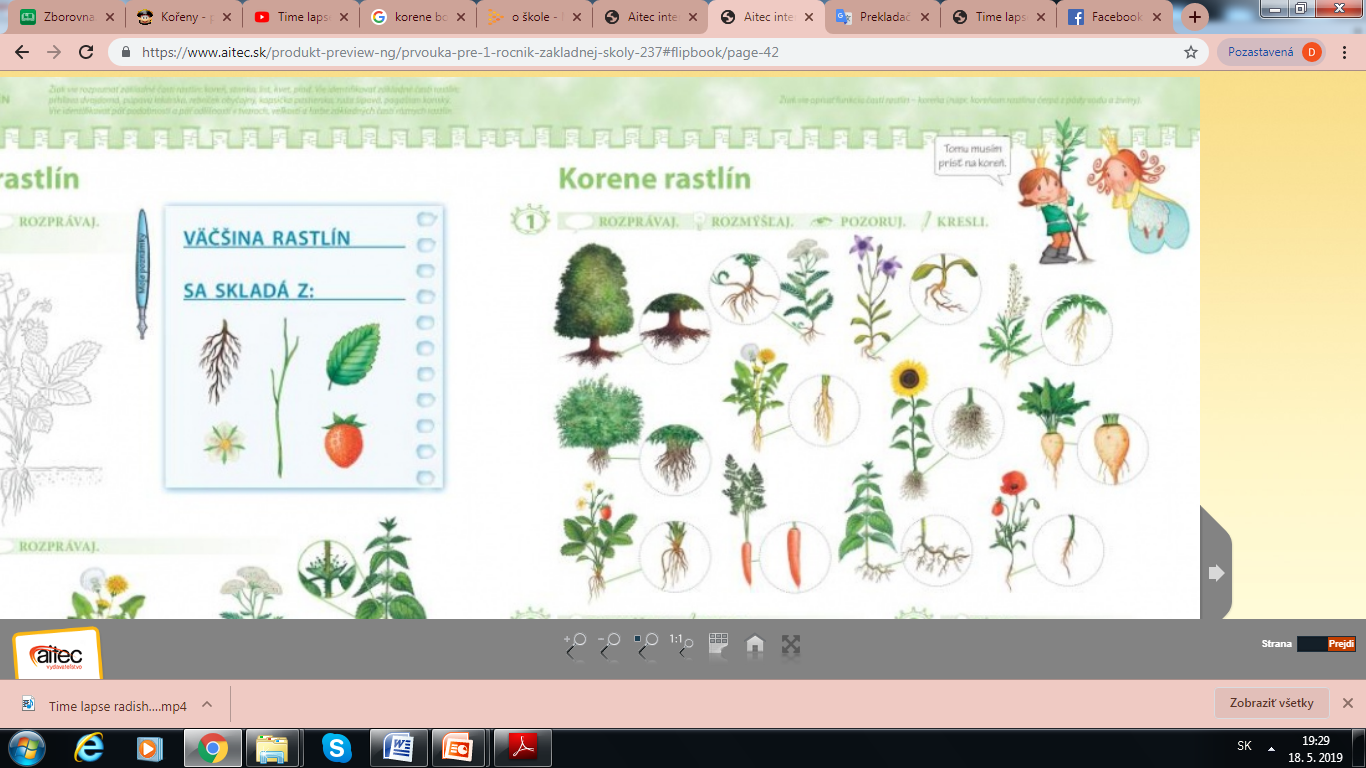 púpava
repa
mrkva
Koreň púpavy má liečivý účinok – prečisťuje krv, podporuje trávenie a zlepšuje kvalitu pleti.
5. 5. 2020 16:59
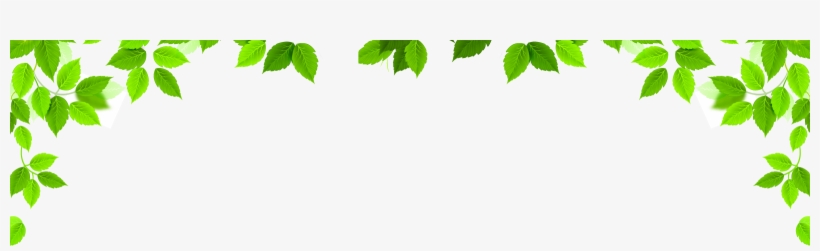 Naznačte, ako stúpa voda a živiny cez korene rastliny do stonky, listov, kvetov a plodov.
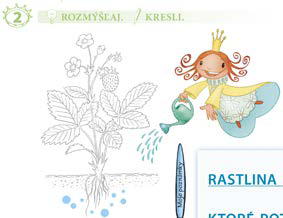 5. 5. 2020 16:59
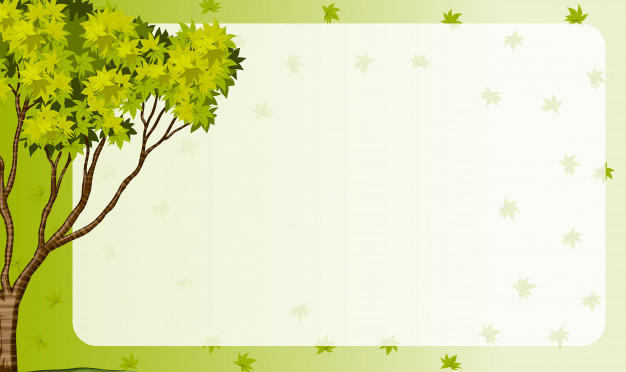 Čo si zapamätáme
5. 5. 2020 16:59
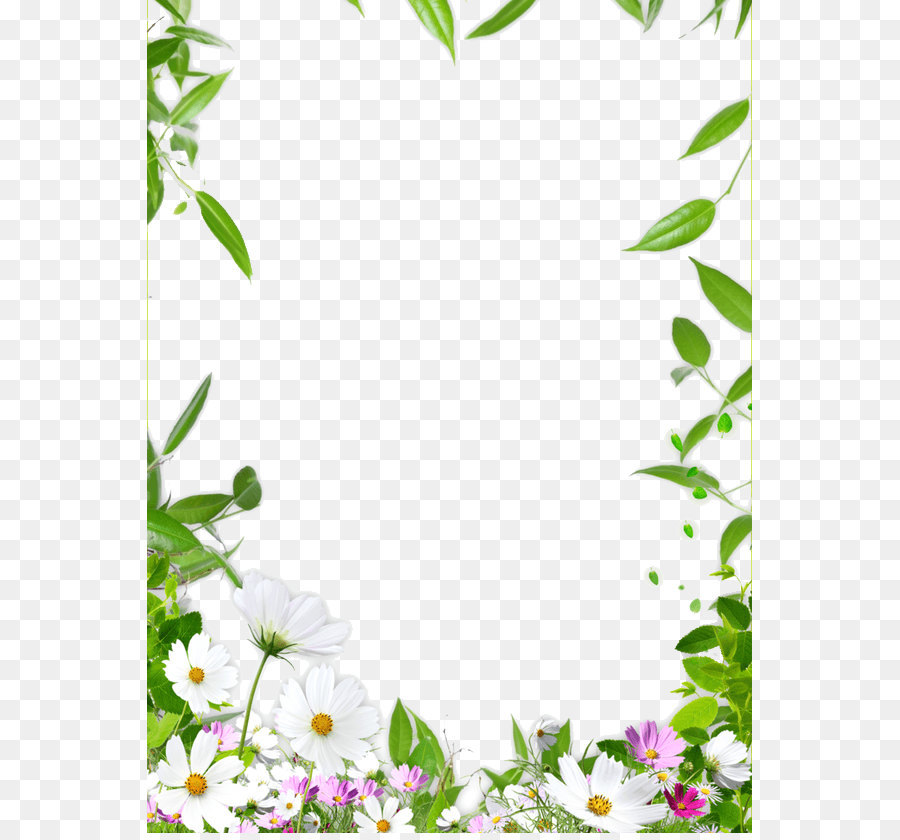 Rastlina čerpá koreňom vodu a živiny, ktoré potrebuje pre svoj život.
5. 5. 2020 16:59
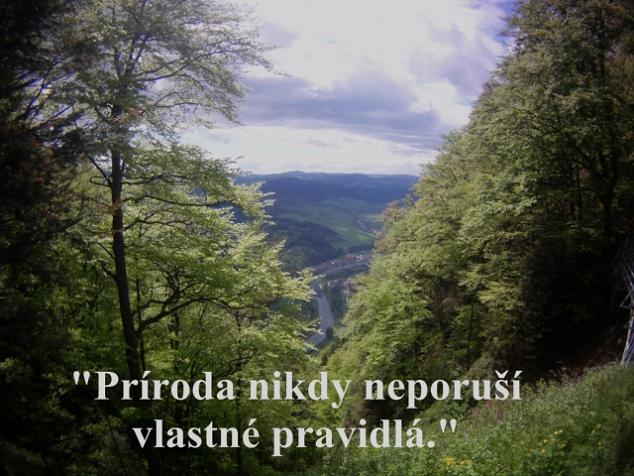 5. 5. 2020 16:59
ZDROJE:
DOBIŠOVÁ ADAME, R., KOVÁČIKOVÁ,O.: Prvouka pre 1. ročník základnej školy

https://www.aitec.sk/produkt-preview-ng/metodicke-komentare-k-prvouke-pre-1-rocnik-zakladnej-skoly-240#flipbook/page-77 
https://www.aitec.sk/produkt-preview-ng/prvouka-pre-1-rocnik-zakladnej-skoly-237#flipbook/page-42
https://www.galleryneed.com/thumbs/Ocq9haqSv8uxVawPWe23xhNf5y8W69PdcWqnG30zjybQiB7hShN5KRSv5GQVJmBOOjMEwP17vrPAQ3_bJBi9Ow.jpg 
https://image.freepik.com/vecteurs-libre/cadre-frontiere-theme-nature_1308-5698.jpg 
 https://making-the-web.com/sites/default/files/clipart/175537/flowers-borders-png-transparent-images-175537-2251624.jpg 
 https://www.seekpng.com/png/detail/73-731958_plant-border-png-jpg-library-download-origami.png 
https://encrypted-tbn0.gstatic.com/images?q=tbn:ANd9GcRu1IWjVi4ZtfGJMG8FH25kxWmCHuuckK93lX3Fqy0tMN4AMoqjEA 
https://drainchecker.uk/wp-content/uploads/2016/09/blog-how-tree-roots-cause-problems-in-drains.jpg 
https://skolakov.eu/prvouka/3-trida/rostliny/koren/ucime-se/stromy.gif 
https://skolakov.eu/prvouka/3-trida/rostliny/koren/ucime-se/animace1.gif 
https://skolakov.eu/prvouka/3-trida/rostliny/koren/ucime-se/smrk.jpg 
https://skolakov.eu/prvouka/3-trida/rostliny/koren/ucime-se/borovice.jpg 
https://designremont.net/images/kornevaya_sistema_eli.jpg 
http://zalesak.eu/wp-content/uploads/991.jpg
5. 5. 2020 16:59